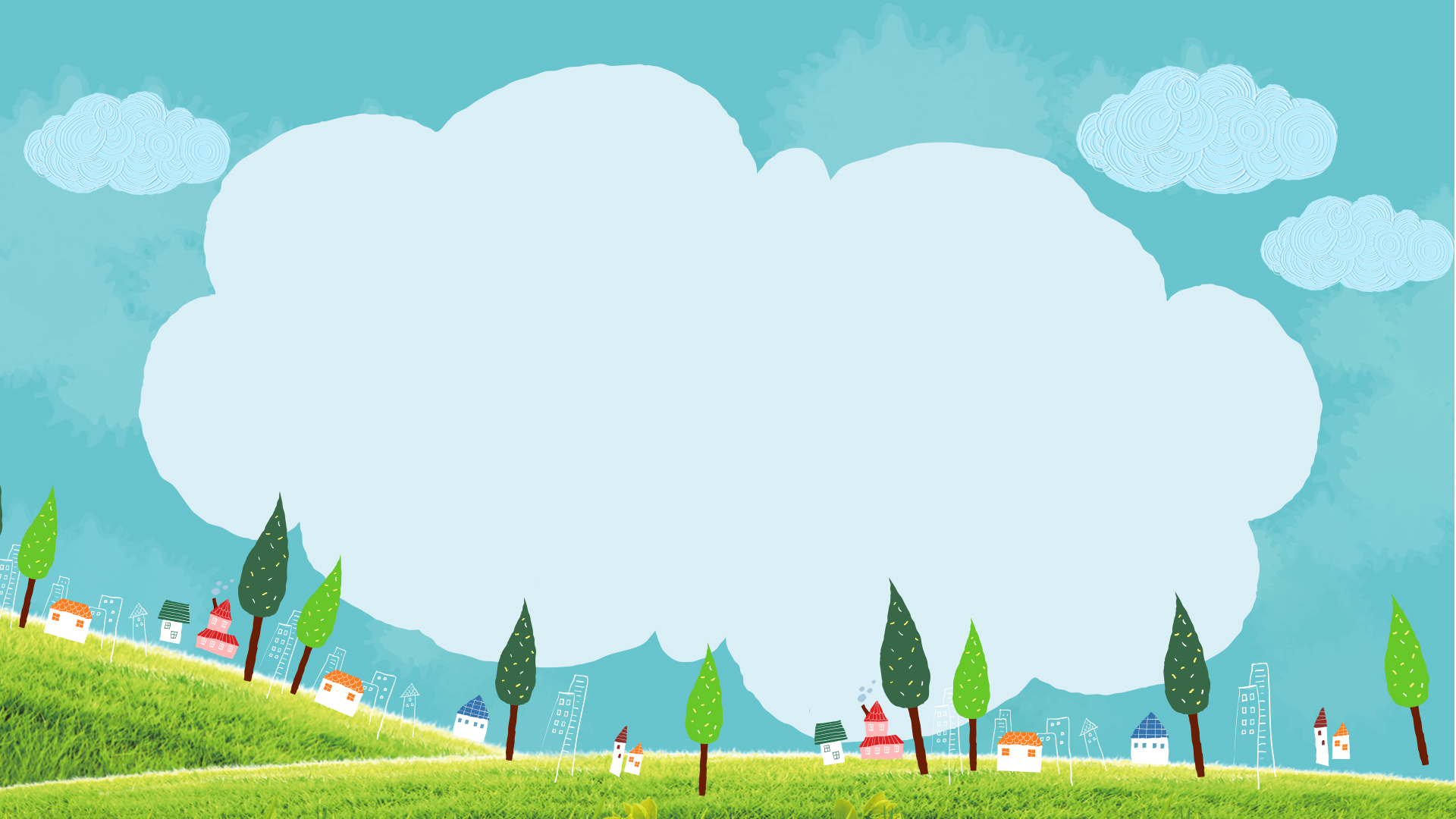 ĐẠO ĐỨC LỚP 3 - Tuần 23
Tuần 23
Đạo đức
Tôn trọng đám tang (Tiết 1)
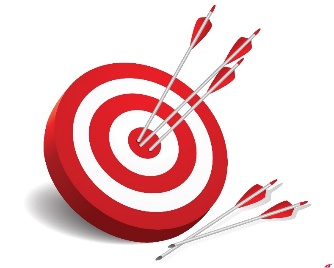 MỤC TIÊU
1
3
2
Có thái độ tôn trọng đám tang, cảm thông với nỗi đau khổ của những gia đình còn người vừa mất.
Biết ứng xử đúng khi gặp đám tang.
Hiểu thế nào là đám tang, tôn trọng đám tang.
KHỞI ĐỘNG
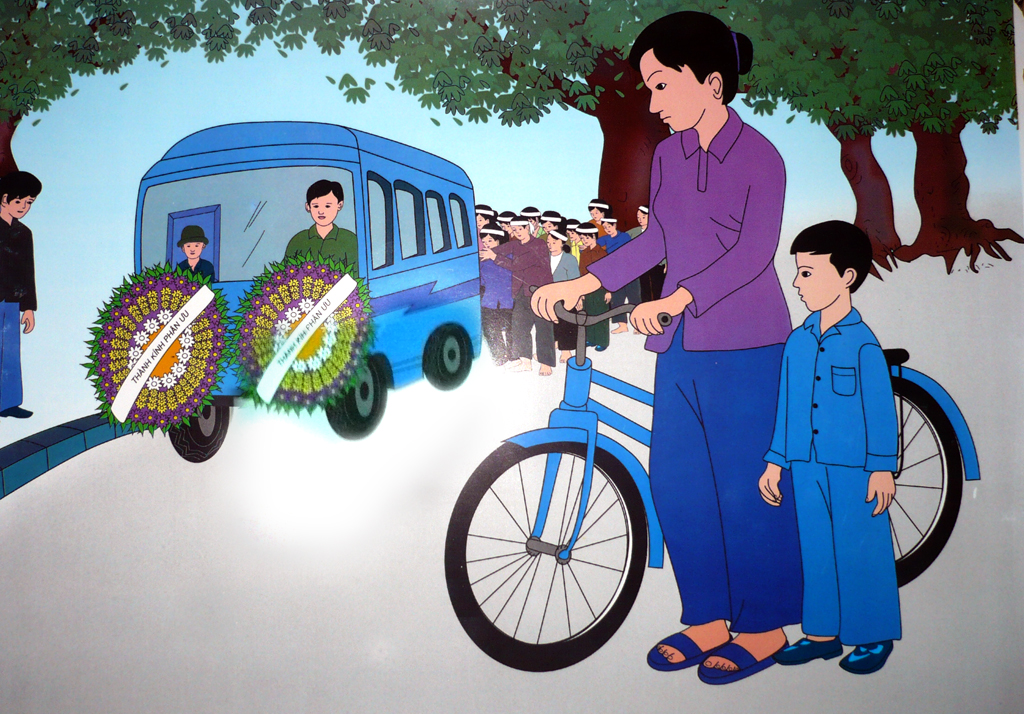 Tranh vẽ cảnh gì ?
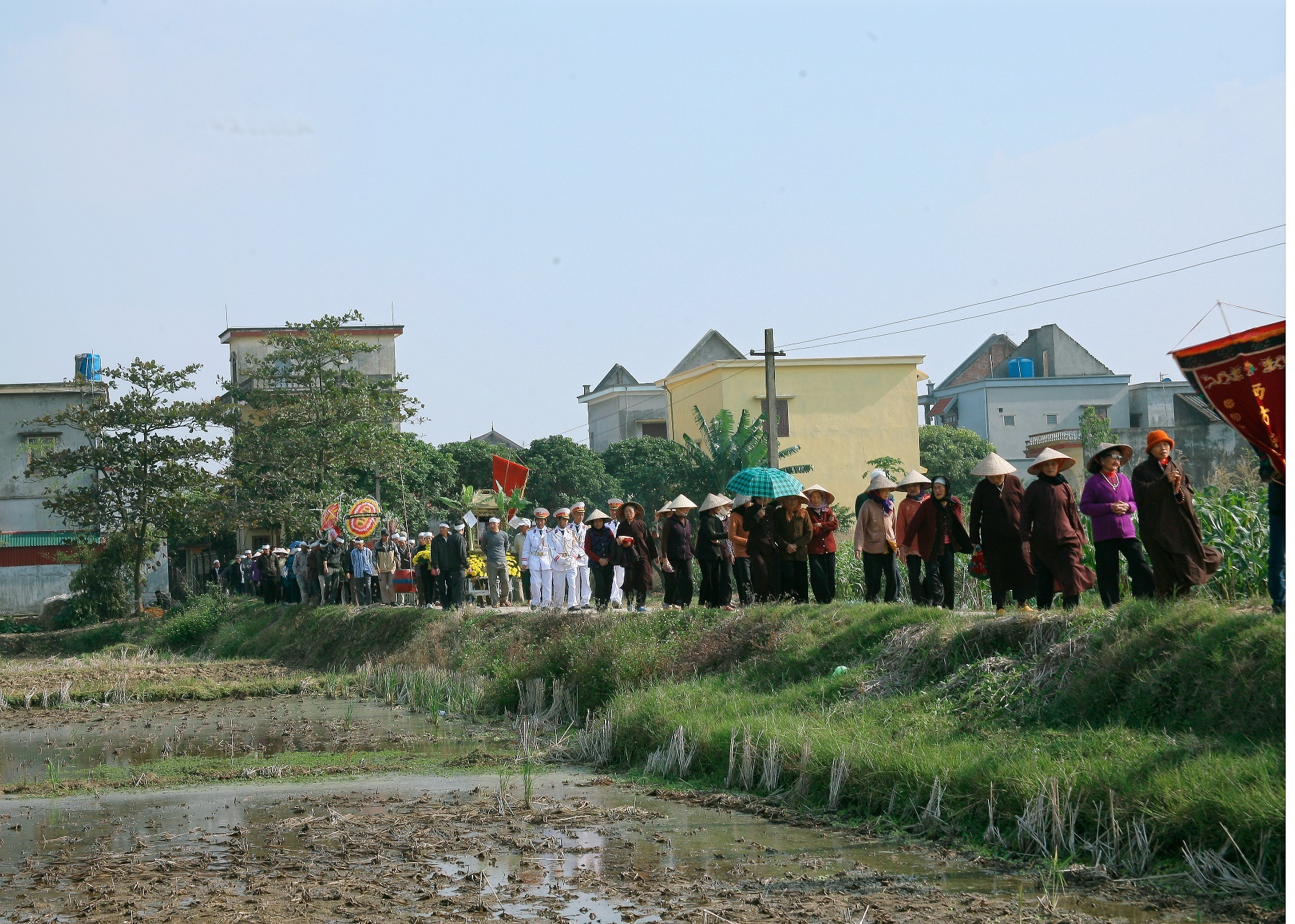 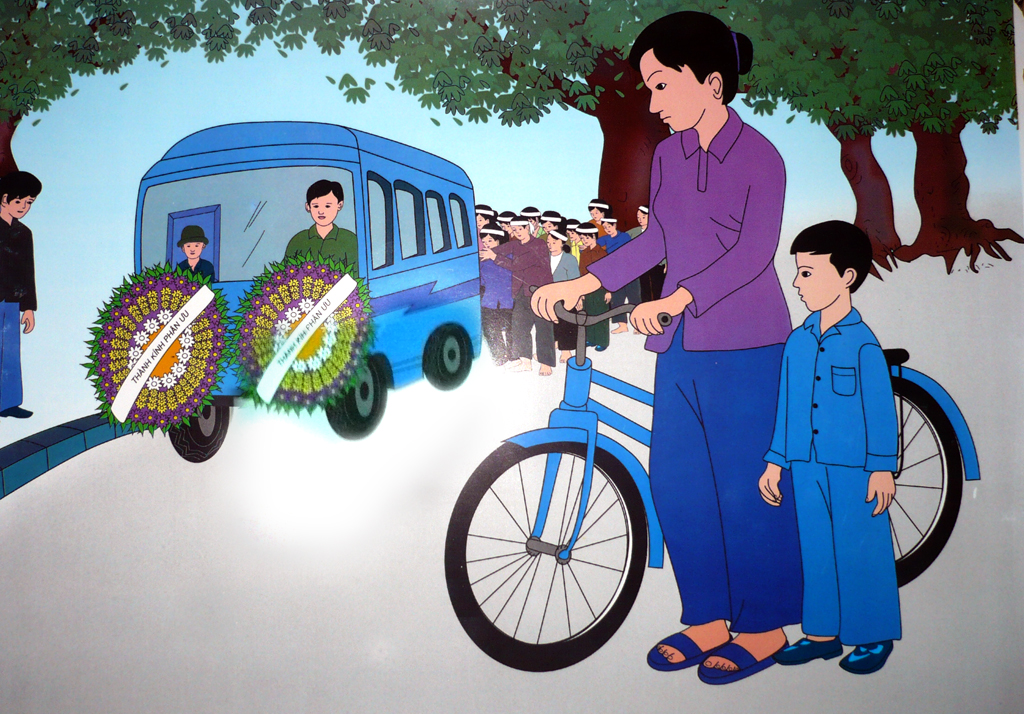 Đám tang là nghi lễ được tổ chức cho nhiều người
 đưa tiễn người đã chết về nơi an nghỉ cuối cùng. Và là 
một sự kiện đau buồn đối với những người thân của họ.
Em hiểu thế nào là đám tang ?
Hoạt động 1
Kể chuyện 
“Đám tang”
a) Đọc truyện:            Đám tang
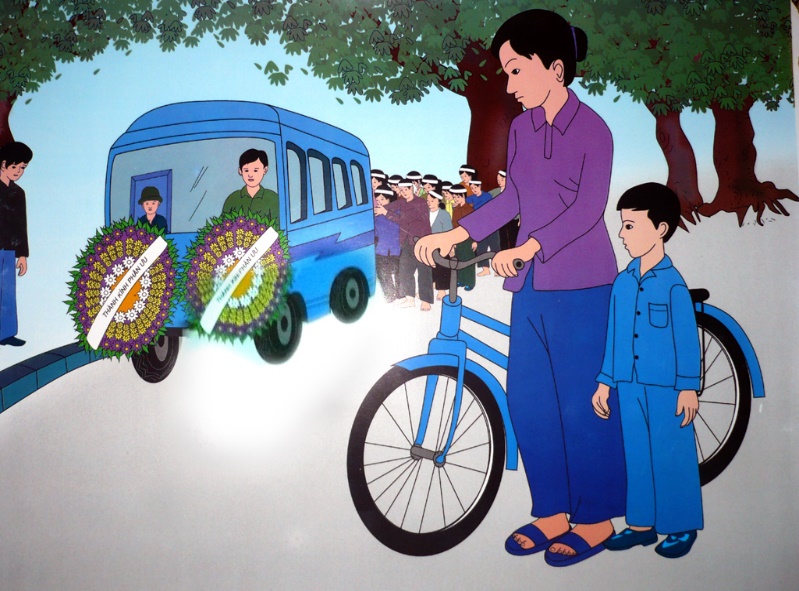 Ngày chủ nhật, Hoàng được mẹ đèo đi chơi phố. Đang đi, Hoàng bỗng thấy phía trước có đám tang, đi đầu là chiếc ô tô phủ đầy hoa. Mẹ Hoàng và một số người đi đường dừng xe, đứng dẹp vào lề đường. Hoàng ngạc nhiên hỏi:
	    - Sao mẹ phải dừng lại ? Đi đi chứ mẹ !
 	      Mẹ nhẹ nhàng bảo:
	    - Đợi một lát, chờ đám tang đi qua đã con ạ.
- Nhưng vì sao phải nhường đường cho đám tang hở mẹ, mấy anh thanh niên kia họ vẫn đi đấy thôi ? - Hoàng vẫn thắc mắc.
	      - Đó là họ chưa hiểu: Cần phải tôn trọng người đã khuất và cảm thông với những người thân của họ. - Mẹ nhẹ nhàng giải thích.
	      - À, con hiểu rồi ! Chúng con cũng không nên chạy theo xem, chỉ trỏ, cười đùa khi gặp đám tang, phải không mẹ ?
	      Mẹ Hoàng âu yếm nhìn con:
	      - Đúng rồi, con yêu của mẹ ạ. Mẹ tin là con trai mẹ sẽ làm như vậy. Còn bây giờ thì mẹ con mình lại tiếp tục đi chơi nào !
                                                                                     		(THÙY DUNG)
* Đọc truyện và trả lời câu hỏi.
1. Mẹ Hoàng và một số người đi đường đã làm gì khi gặp đám tang?
2. Vì sao mẹ Hoàng dừng xe, nhường đường cho đám tang?
3. Hoàng đã hiểu ra điều gì sau khi nghe mẹ giải thích?
4. Qua câu chuyện trên, các em thấy cần phải làm gì khi gặp đám tang?
1. Mẹ Hoàng và một số người đã làm gì khi đi trên đường gặp đám tang?
Mẹ Hoàng và một số người đi đường dừng xe, đứng dẹp vào lề đường.
2. Vì sao mẹ Hoàng lại dừng xe, nhường đường cho đám tang?
Vì mẹ Hoàng tôn trọng người đã khuất và cảm thông với những người thân của họ.
3. Hoàng đã hiểu ra điều gì sau khi được mẹ giải thích?
Hoàng đã hiểu ra không nên chạy theo xem, chỉ trỏ, cười đùa khi gặp đám tang.
4. Vậy qua câu chuyện em thấy cần làm gì khi gặp đám tang?
Nếu đang đi đường thì em dừng xe, đứng dẹp vào lề đường. 
Không nên chạy theo xem, chỉ trỏ, cười đùa khi gặp đám tang.
Vì sao cần phải tôn trọng đám tang?
Đám tang là lễ chôn cất người đã khuất, đây là sự kiện đau buồn đối với người thân trong gia đình họ vì thế chúng ta cần chia sẻ nỗi buồn, lịch sự, nghiêm túc tôn trọng không khí tang lễ.
Khi gặp đám tang chúng ta cần tôn trọng, chia sẻ 
nỗi buồn với mọi người. Đó là một nếp sống văn hoá.
Hoạt động 2
Đánh giá hành vi
Bài tập 2: Em hãy viết chữ Đ vào ô trống trước những việc làm đúng và chữ S trước những việc làm sai khi gặp đám tang.
Khi gặp một đám tang:
S
a) Chạy theo xem, chỉ trỏ
Đ
b) Nhường đường
S
c) Cười đùa
Đ
d) Ngả mũ, nón
S
đ) Bóp còi xe xin đường
S
e) Luồn lách, vượt lên trước
Hoạt động 2: Đánh giá hành vi
S
a) Chạy theo xem, chỉ trỏ
Đ
b) Nhường đường
S
c) Cười đùa
Đ
d) Ngả mũ, nón
S
đ) Bóp còi xe xin đường
S
e) Luồn lách, vượt lên trước
Không nên làm
Nên làm
- Chạy theo xem, chỉ trỏ
- Nhường đường
- Ngả mũ, nón
- Cười đùa
- Bóp còi xe xin đường
- Luồn lách, vượt lên trước
Hoạt động 3
Tự liên hệ
Hoạt động 3: Tự liên hệ
- Nếu gia đình nhà bên có đám tang, em sẽ làm gì để thể hiện tôn trọng họ ?
- Không mở đài to, không mở ti vi to; không cười đùa; hỏi thăm, động viên, chia sẻ nỗi buồn với người thân của họ …
- Nhường đường cho đám tang, bỏ mũ nón, cúi đầu chia buồn, …
- Khi đi đường, nếu gặp đám tang, em sẽ làm gì ?
- Nếu tham dự đám tang, em và người thân sẽ làm gì ?
- Thắp hương, cúi đầu đứng nghiêm trang, không cười đùa, không nô nghịch, …
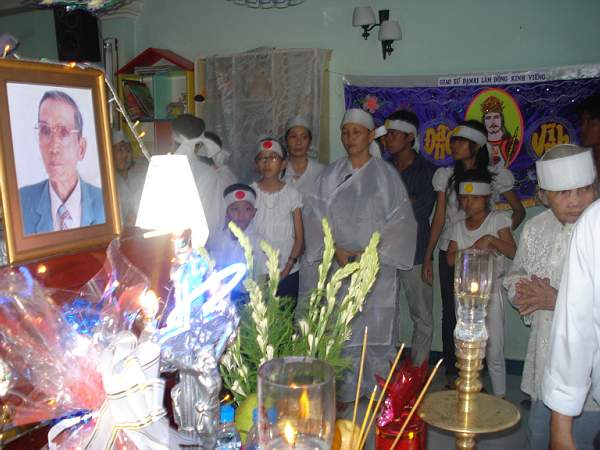 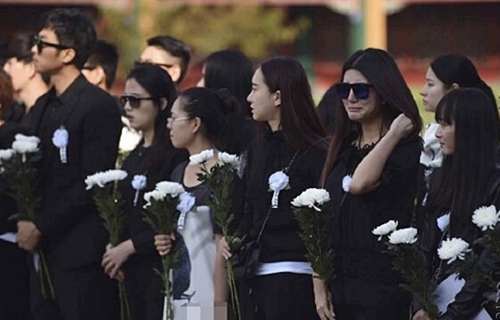 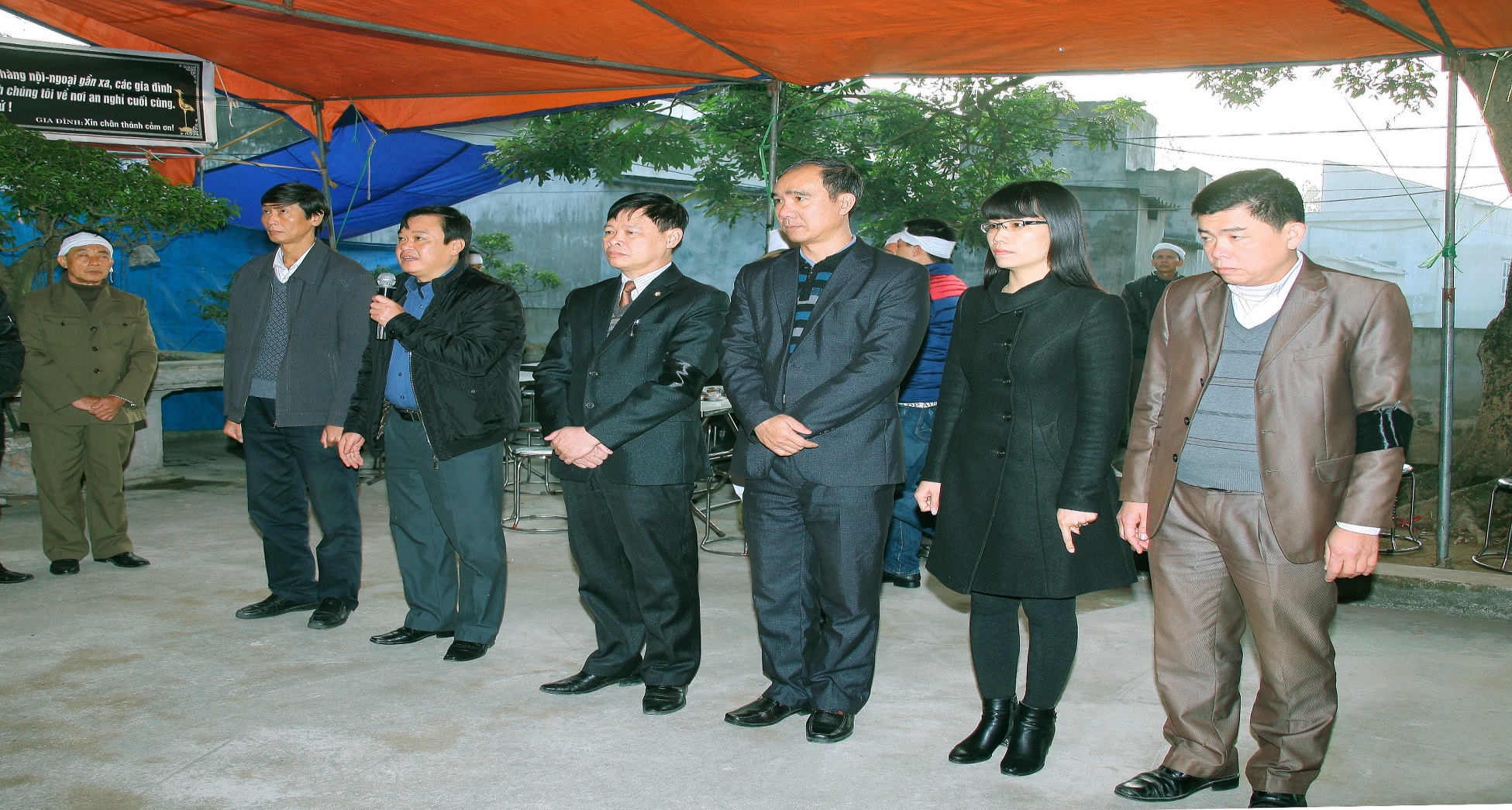 Chia buồn cùng gia đình và nói lời vĩnh biệt người đã khuất.
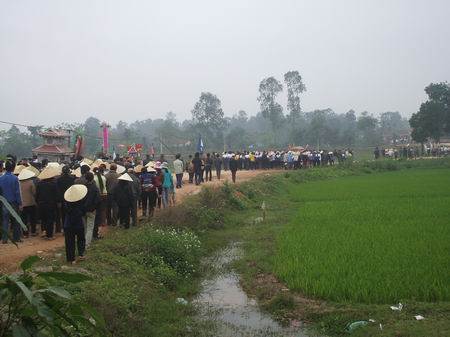 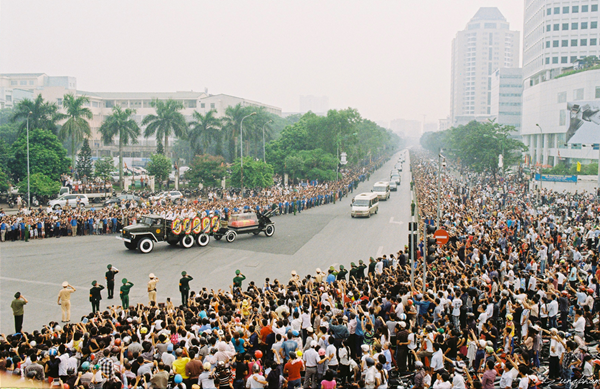 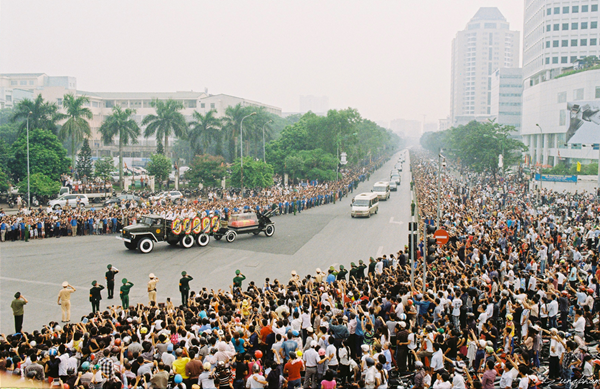 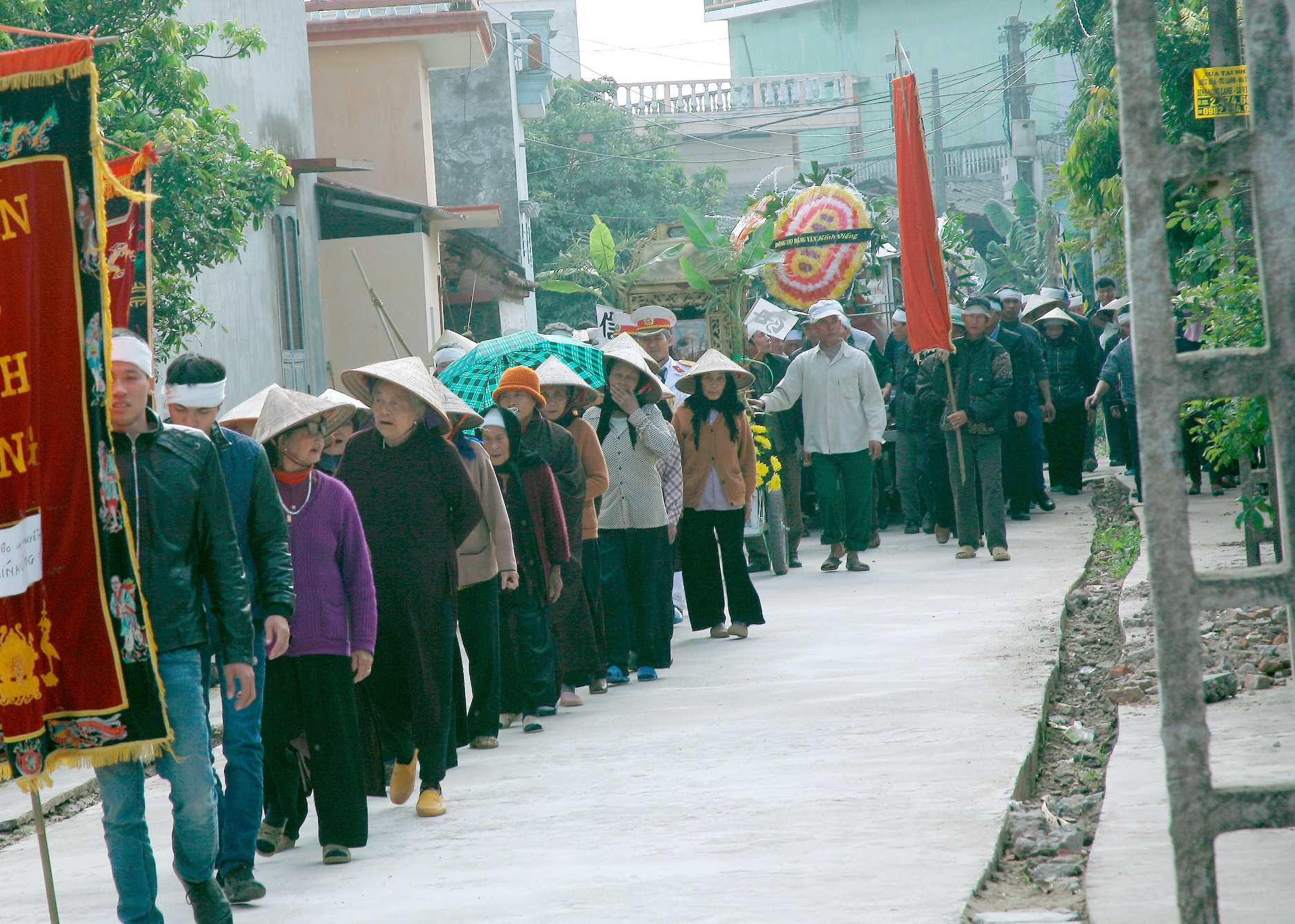 Tiễn đưa người đã khuất về nơi an nghỉ cuối cùng.
VẬN DỤNG
Hoạt động 3: Tự liên hệ
Các em cần tôn trọng đám tang không chỉ trong ngày đưa người đã khuất về nơi an nghỉ cuối cùng. 
     Mà trong những ngày sau đó các em không nên có những việc làm để người thân của họ phải buồn phiền.
(không mở đài quá to, không nô đùa trước cửa nhà họ,… )
Kết luận: 
 Tôn trọng đám tang là tôn trọng người 
đã khuất và những người thân của họ.
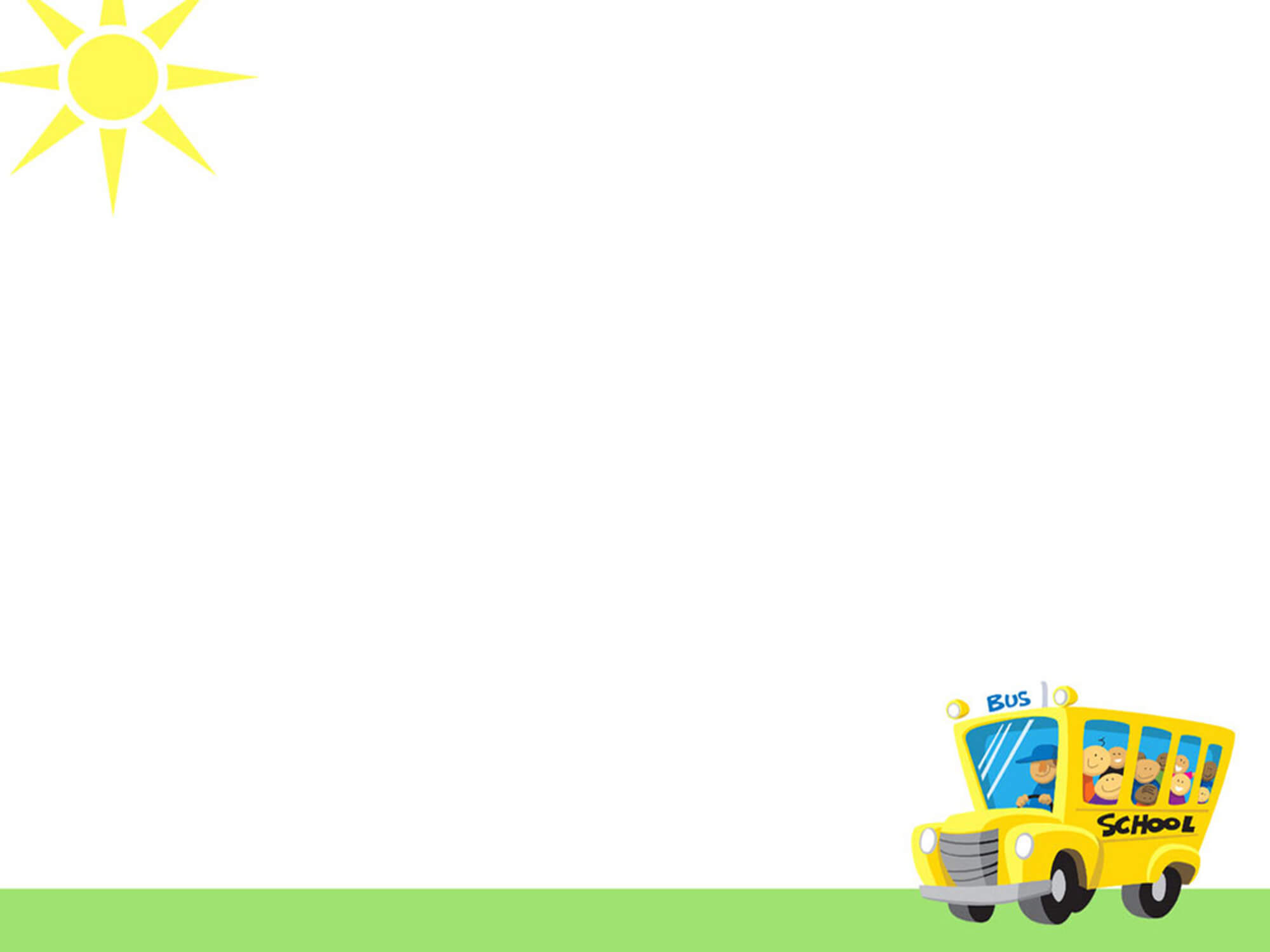 Định hướng học tập
- Có cách ứng xử, việc làm, lời nói phù hợp trong các trường hợp tham dự đám tang.
- Chuẩn bị bài sau: Tôn trọng đám tang (tiếp theo)
CHÚC CÁC EM CHĂM NGOAN, HỌC GIỎI
CHÀO TẠM BIỆT !